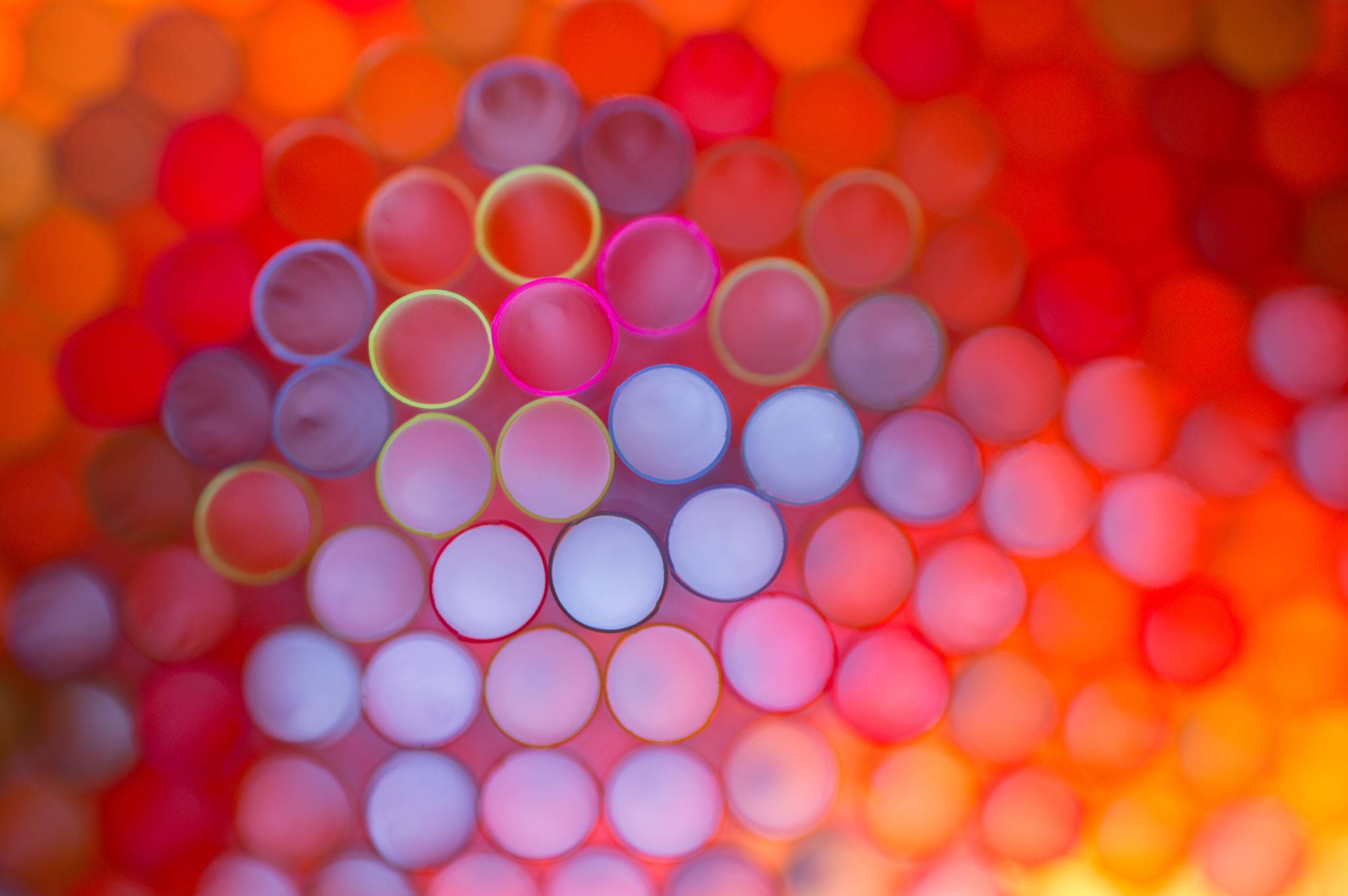 Lesson 2 Week of March 23
English 9
Writing About Literature
If you have not looked at Lesson 1 for this week, please do so and get started on the rough draft of your Literary Essay.
Essay Structure
Introduction Paragraph – Grab your reader’s attention with relevant information about the theme you have chosen. End with your thesis statement.
Body Paragraph #1 – Explain how the first text deals with the theme. Provide at least 2 concrete examples and details from the text. 
Body Paragraph #2 - Explain how the second text deals with the theme. Provide at least 2 concrete examples and details from the text. 
Body Paragraph #3 - Explain how the third text deals with the theme. Provide at least 2 concrete examples and details from the text. 
Conclusion Paragraph – Begin with your thesis, then wrap up by summarizing the information presented in your body paragraphs.
Are you on the right track?
Does your introduction end with a thesis statement?
Do you have 3 full body paragraphs, each one explaining how a different text relates to the theme, providing at least two details from each?
Do your body paragraphs all have a strong topic sentence that states the title of the article? 
Does your conclusion begin with your thesis statement and summarize what each body paragraph was about?
Do your body paragraphs all have a strong topic sentence that states the title of the article? 
Is your essay free from spelling, grammar, punctuation errors (even though it is a rough draft)?
Rough Draft Checklist
Have a good rest of your week.Mrs. Corbett will check your drafts and provide feedback.